Popmuziek
Amerika en Engeland Jaren ’50 en’60


“ Rock and Roll music, if you like it, if you feel it, you can’t help but move to it. That’s what happens to me. I can’t help it. “
Elvis Presley
1.Jaren ’50 amerika
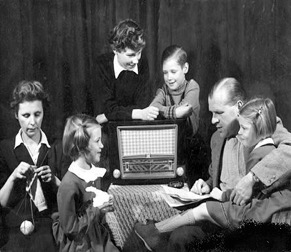 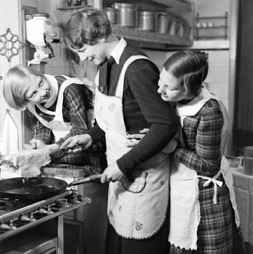 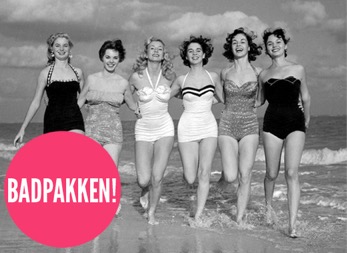 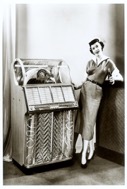 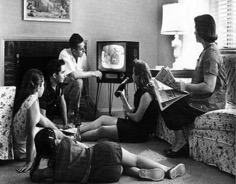 1.Jaren ’50 amerika
Hoe zagen de jaren ‘50 eruit?

Normen en waarden in kleding, vrijetijds besteding, jongeren- cultuur, …
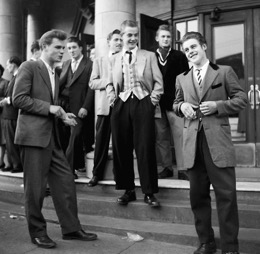 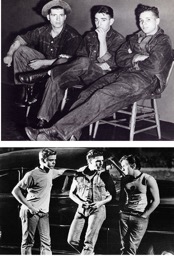 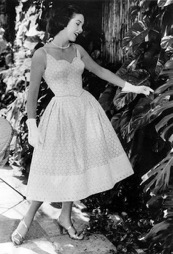 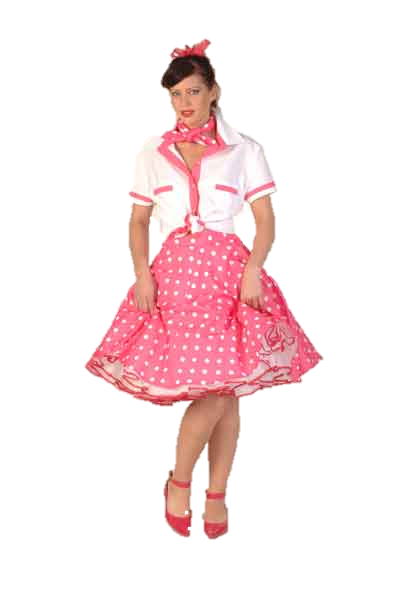 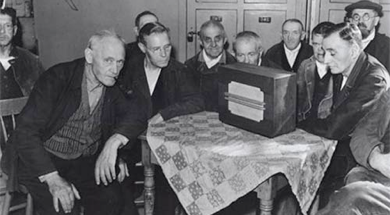 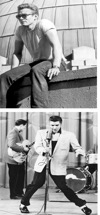 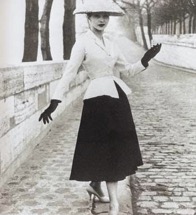 1.Jaren ’50 amerika
Rol segregatie
Scheiding blank en zwart (zelfs eigen radiostations). 

Kenmerken:
Geen gelijke rechten voor blank en zwart
Angst voor invloed op de blanke jeugd
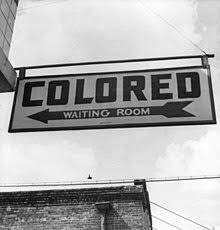 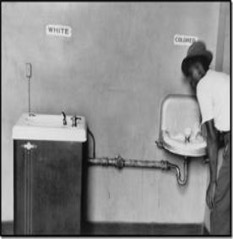 1.Jaren ’50 amerika
Rhythm-and-blues: zwarte muziek.
Combinatie van Blues met opzwepende muziek ritme-sectie: drums/bas/gitaar

Liedjes gaan net als de blues over drama van het gewone leven.
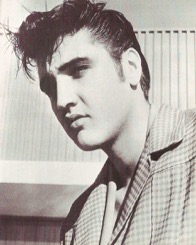 1.Jaren ’50 amerika
Elvis Presley: 
“A white boy who sounded black”

Elvis Presley: eerste popidool
Speelt van rhytm and blues nummer that’s it’s all right mama, een eigen versie.

https://www.youtube.com/watch?v=NmopYuF4BzY
https://www.youtube.com/watch?v=uxHQUvCkV20

Rhytm and blues is zwarte dansmuziek ontstaan in New Orleans vanuit de Jazz.

De barrière tussen blank en zwart is opgeheven. 
Rock n Roll is geboren!
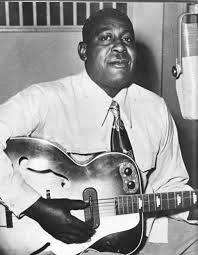 1.Jaren ’50 amerika
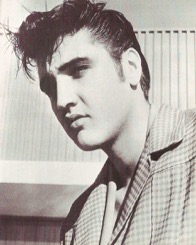 Elvis Presley: 

Eigen “opwindende” dans: https://www.youtube.com/watch?v=sGZm7EOamWk

Censuur in tv optreden:
https://www.youtube.com/watch?v=COFHGFZxtnY
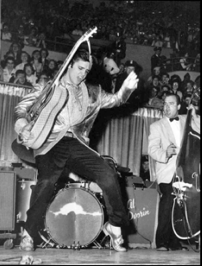 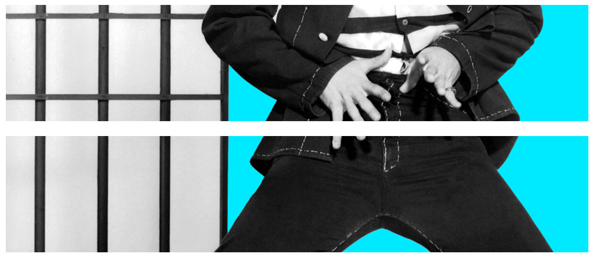 1.Jaren ’50 amerika
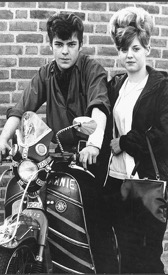 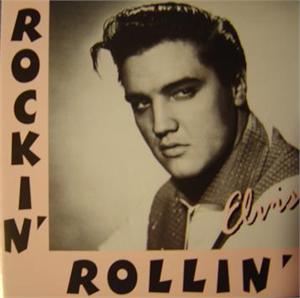 Rock n roll: eerste pop muziek

DE muziek voor blanke jeugd
Afzetten tegen ouders
Eigen opzwepende dans 
Eigen kleding: suikerspinnen, vetkuif
Gekte, totaal nieuw voor jeugd

Tégen de Rock & roll muziek
https://www.youtube.com/watch?v=3PdVqWuqUsI
https://www.youtube.com/watch?v=mOLOeaYjRME
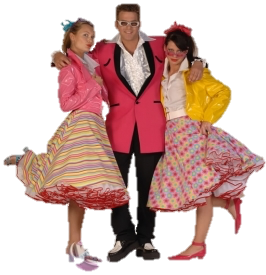 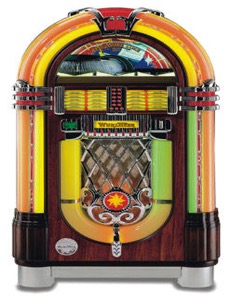 1.Jaren ’50 amerika
Kenmerken Rock n Roll

Akkoordenschema:
Gebaseerd op een akkoordenschema van 3 akkoorden

Instrumenten:
Drums, basgitaar, gitaar eventueel aangevuld met saxofoon en piano

Muziek:
Niet te ingewikkeld, duidelijke structuur van refrein en couplet en opzwepende beat

Dansen:
Sensueel vanuit de heupen

Hitlijst Rock & Roll:
https://www.youtube.com/watch?v=QEg6015_6F4
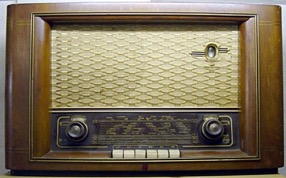 1.Jaren ’50 amerika
De jongeren cultuur wordt geboren
Muziek is een belangrijk identificatiemiddel.
Steeds makkelijker om in aanraking te komen met de muziek die jij leuk vindt.
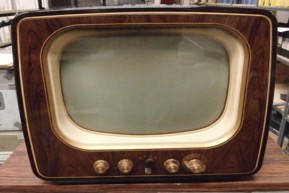 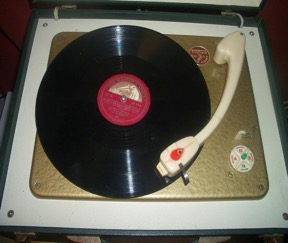 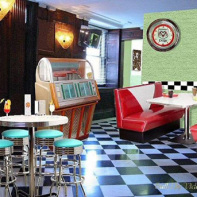 1.Jaren ’50 amerika
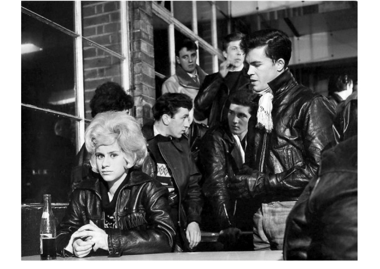 De jongeren cultuur
Een jongerencultuur is een groep jongeren die gebruik maken van dezelfde soort normen en waarden. Dit uit zich in kleding en andere uiterlijke kenmerken, taal en muziek.
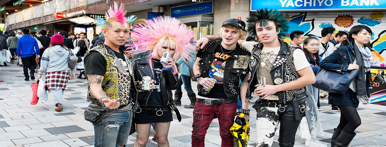 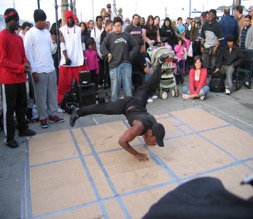 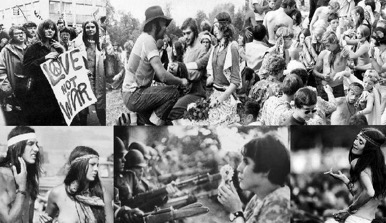 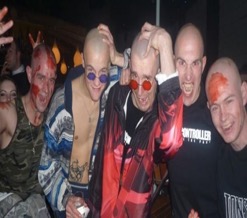